Compiling P4 to XDP
Mihai Budiu, VMware Research
William Tu, VMware NSBU
{mbudiu,tuc}@vmware.com

February 27, 2017
IOVisor summit
XDP
https://www.iovisor.org/technology/xdp
P4
P4: Programming Protocol-Independent Packet Processors
Pat Bosshart, Dan Daly, Glen Gibb, Martin Izzard, Nick McKeown, Jennifer Rexford, Cole Schlesinger, Dan Talayco, Amin Vahdat, George Varghese, David Walker ACM SIGCOMM Computer Communications Review (CCR). Volume 44, Issue #3 (July 2014)

Initially designed for programmable switches. P416 can support many kinds of packet processing devices.
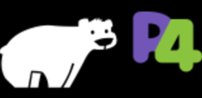 http://P4.org
P4.org Consortium
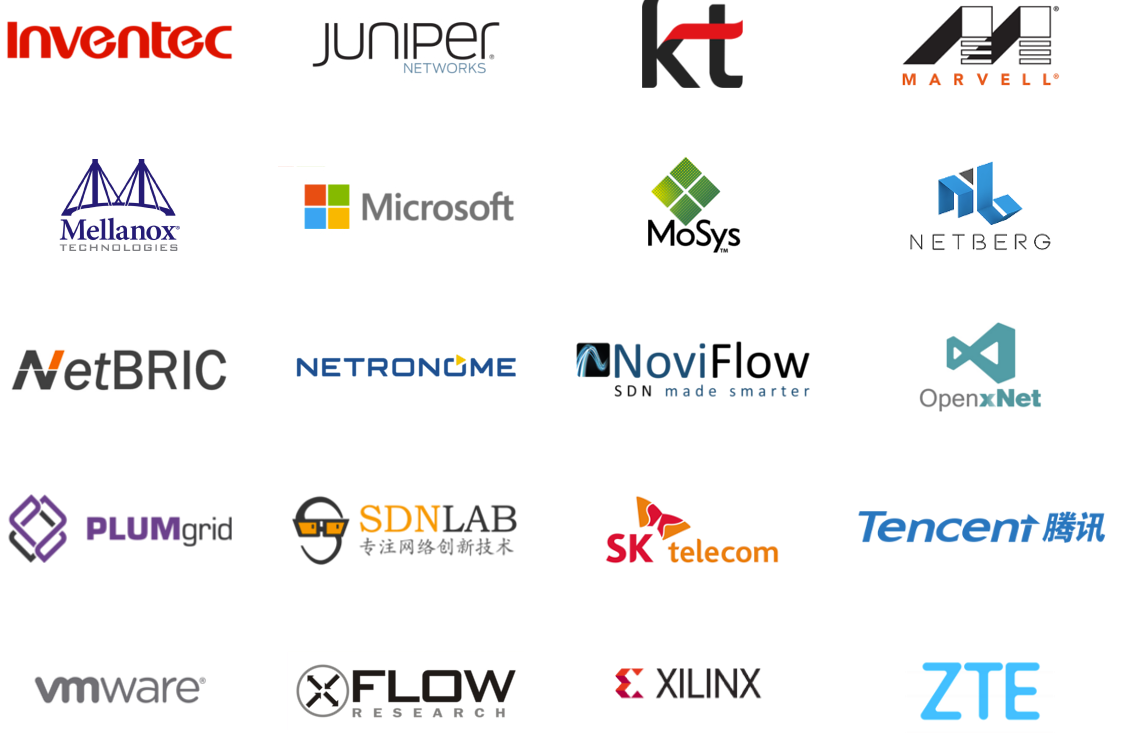 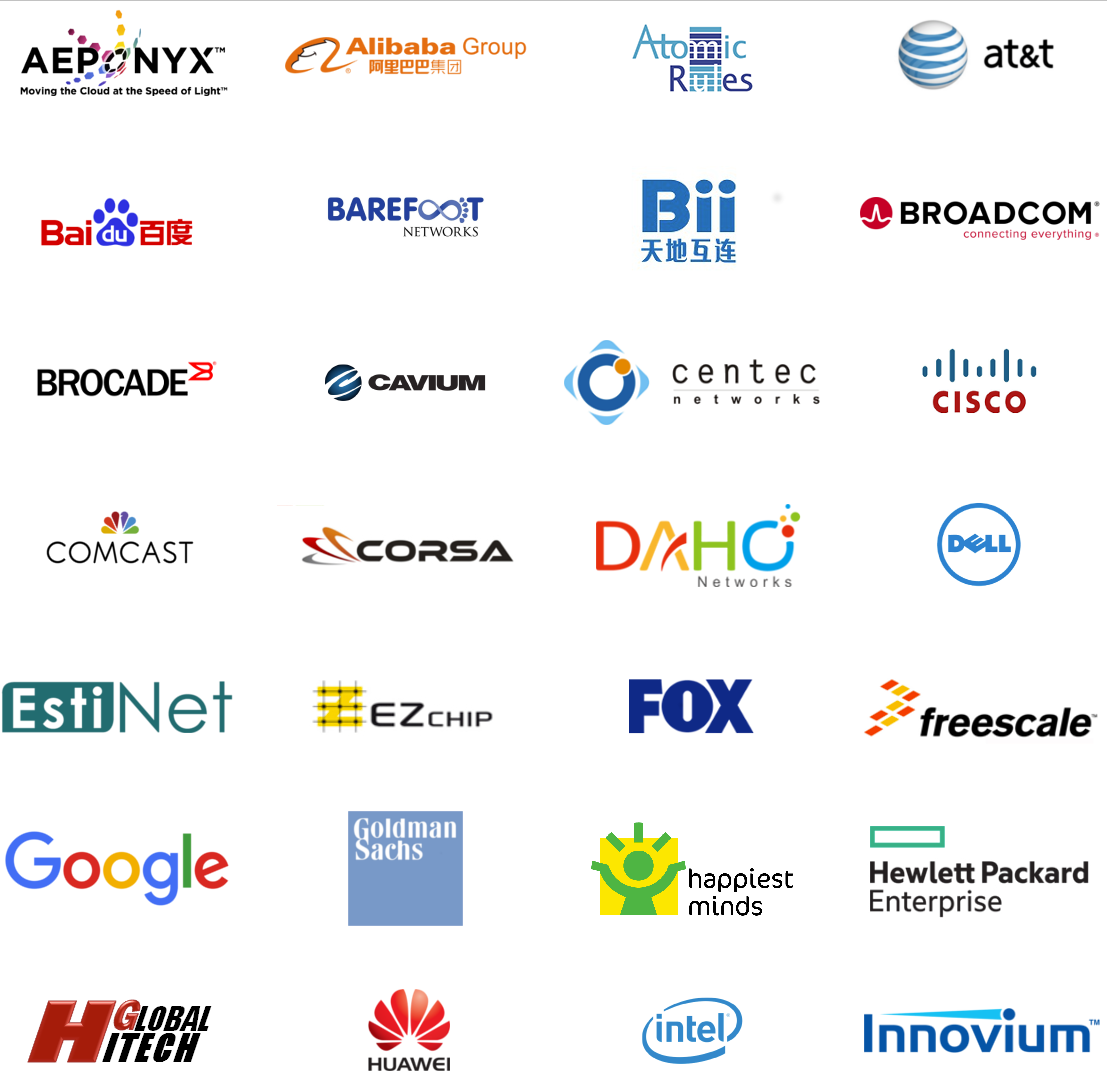 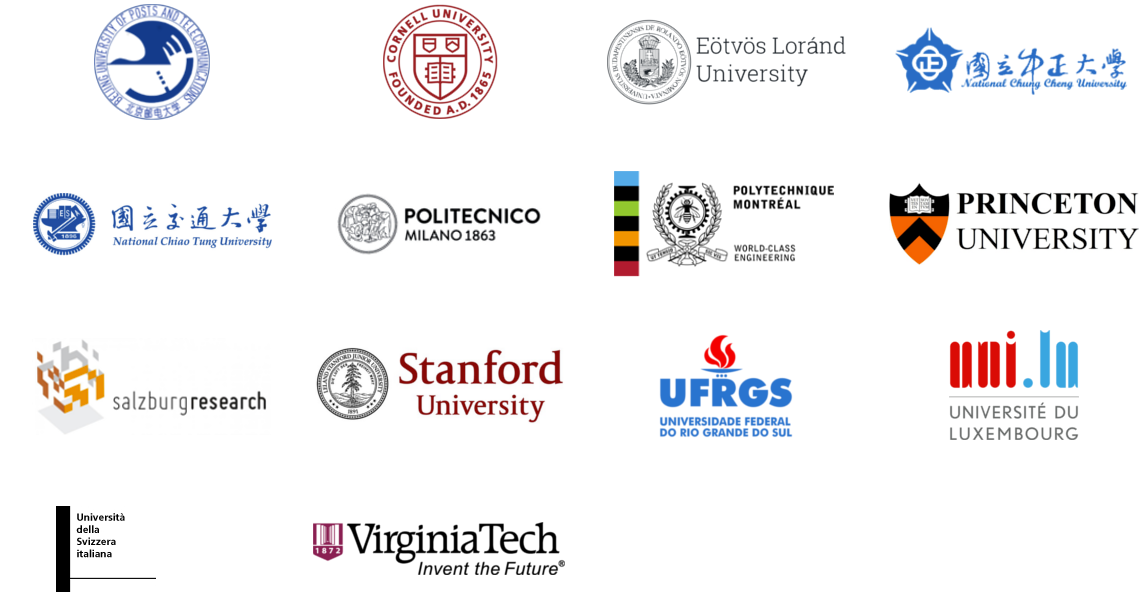 Carriers, cloud operators, chip, networking, systems, universities, 
start-ups
P416
C-like, strongly typed
Arbitrary length bitstrings
Match-action tables
Parser = state machine
No loops, no pointers, no memory allocation
Support for external, target-specific accelerators(e.g., checksum units, multicast, learning, etc.)
P416-> C -> EBPF
p4c-xdp: back-end for the P416 reference compiler
Generate stylized C
No loops, all data on stack
EBPF tables for control/data-plane communication
Filtering, forwarding, encapsulation
Currently use Linux TC subsystem for forwarding
https://github.com/williamtu/p4c-xdp
P416 generic data plane model
Programmableblocks
P4
P4
P4
Data plane
Fixed function
The XDP switching model
Control-plane API
Drop/tx/pass
Output port
Input port
Deparser
Match+
Action
Parser
EBPF tables
packet in
packet out
headers
headers
XDP Data Plane
xdp_model.p4
enum xdp_action {
    XDP_ABORTED,  // some fatal error occurred during processing;
    XDP_DROP,     // packet should be dropped
    XDP_PASS,     // packet should be passed to the Linux kernel
    XDP_TX        // packet resent out on the same interface
}

struct xdp_input {
    bit<32> input_port;
}

struct xdp_output {
    xdp_action output_action;
    bit<32> output_port;  // output port for packet
}

parser xdp_parse<H>(packet_in packet, out H headers);
control xdp_switch<H>(inout H hdrs, in xdp_input i, out xdp_output o);
control xdp_deparse<H>(in H headers, packet_out packet);

package xdp<H>(xdp_parse<H> p, xdp_switch<H> s, xdp_deparse<H> d);
Flow
control-plane.c
p4c-xdp
app.h
app.p4
Control-plane API
app.c
Clang + LLVM
User space
BPF system call
Kernel space
app.o
Verifier
exe
Match-Action
tables
Data Plane XDP driver
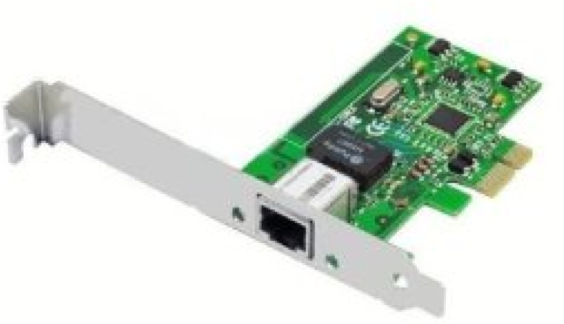 Hardware
Simple Example
Parse Ethernet and IPv4 header
Lookup a table using Ethernet’s destination as key
Based on Ethernet’s destination address, execute one action:
Drop the packet (XDP_DROP) 
Pass the packet to network stack (XDP_PASS)
Network stack
Deparser
Match+
Action
Parser
packet
Drop
P4 Protocol Header Definition
header Ethernet {	bit<48> source;
	bit<48> destination;
	bit<16> protocol;
}	
header IPv4{
	bit<4> version;
	bit<4> ihl;
	bit<8> diffserv;
	…
}
struct Headers {	Ethernet ethernet;	IPv4	ipv4;
}
C struct
xdp.h
P4c-xdp
struct Ethernet{	u8 source[6];
	u8 destination[6];
	u16 protocol;
	u8 ebpf_valid;
}	
…
C struct + valid bit
P4 Protocol Parser
﻿parser Parser(packet_in packet,
              out Headers hd) {
	state start {
		packet.extract(hd.ethernet);
		transition select(hd.ethernet.protocl) {
			16w0x800: parse_ipv4;
			default: accept;
		}
	}
	state parse_ipv4 {
		packet.extract(hd.ipv4);
		transition accept;
	}}
Code Block
BPF Direct Pkt Access
Switch-case
goto
Code Block
BPF Direct Pkt Access
Table Match and Action
﻿control Ingress (inout Headers hdr,
                 in xdp_input xin, out xdp_output xout) {
	action Drop_action() {
		xout.output_action = xdp_action.XDP_DROP; }
	action Fallback_action() {
		xout.output_action = xdp_action.XDP_PASS; }

	table mactable {
		key = {hdr.ethernet.destination : exact; }
		actions = {
			Fallback_action;
			Drop_action;
		}
		implementation = hash_table(64);
Two action types
BPF HashMap
Key size of 6 byte
Value with enum type + parameter
Deparser: Update the Packet
Example: VLAN Push
﻿control Deparser(in Headers hdrs,
              packet_out packet) {
	apply {
		packet.emit(hdrs.ethernet);
		packet.emit(hdrs.vlan_tag);
 		packet.emit(hdrs.ipv4);
	}}
skb->data
xdp_adjust_head() helper for extra 4 bytes
skb->data
The payload remains in the 
same memory
Parser saves results at ‘hdrs’
Users can push/pop headers by emitting more or skipping emit
Ex: vlan push/pop by add/remove packet.emit(hdrs.vlan_tag);
Need to adjust skb->data by adding xdp_adjust_head helper
payload
VLAN
payload
IPv4
ETH
IPv4
ETH
P4-XDP: xdp1.c
﻿SEC(“prog”)
int ebpf_filter(struct xdp_md *skb) {
	struct Headers hd = {};
	…
	/* parser */
	if (end < start + header_size)
		goto reject;
	hd.ethernet.destination[0] = load_byte(…);
	…
	/* match+action*/
	value = bpf_map_lookup_elem(key);
	switch(value->action) {
		case Drop_action:
		…
	/* deparser */
	xdp_adjust_head();
	// update packet header
	return xout.xdp_output;
Parser:
Check packet access boundary.
Walk through the protocol graph.
Save in “struct Headers hd.”

Match+Action:
Extract key from struct Headers
Lookup BPF hash map
Execute the correponding action

Deparser
Convert headers back into a byte stream.
Only valid headers are emitted.
Generate Header for Control Plane
Generate: xpd1.h
User provide: user_xpd1.c
﻿#include ”xdp1.h”
int main () {
	int fd = bpf_obj_get(MAP_PATH);
	…
	struct mactable_key key;
	memcpy(key.field0, MACADDR, 6);
	struct mactable_value value;
	value.action = Fallback_action;

	bpf_update_elem(fd, &key, &value, BPF_ANY);

}
﻿struct mactable_key {
	u8 field0[6];
}
enum mactable_actions {
	Fallback_action,
	Drop_action,
}
struct mactable_value {
	enum mactable_actions action;
	union {
		struct {
		} Fallback_action;
		struct {
		} Drop_action;
	} u;
}
Setup and Installation
Source code at Github
git clone https://github.com/williamtu/p4c-xdp/  
Vagrant box / docker image available
Dependencies:
P4 2016: https://github.com/p4lang/p4c
Linux >= 4.10.0-rc7: http://www.kernel.org/
iproute2 >= 4.8.0: https://www.kernel.org/pub/linux/utils/net/iproute2/
clang+LLVM >=3.7.1: http://llvm.org/releases
P4C-XDP binary
#./p4c-xdp --target xdp -o <output_xdp.c> <input.p4>
Experiences with BPF Verifier
Typical packet access check: data + [off] <= data_end
where [off] can be either immediate or 
coming from a tracked register that contains an immediate






Two patches related to direct packet access
bpf: enable verifier to better track const alu ops, commit 3fadc8011583
bpf: enable verifier to add 0 to packet ptr, commit 63dfef75ed753
R1=pkt(id=0,off=0,r=22) R2=pkt_end  R3=imm144,min_value=144,max_value=144
30: (bf) r5 = r3 
31: (07) r5 += 23 
32: (77) r5 >>= 3 
33: (bf) r6 = r1      // r6 == pkt
34: (0f) r6 += r5    // pkt += r5
Pending Issues
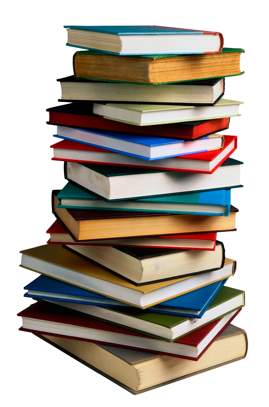 BPF 512 Byte maximum stack size [#22]
Not necessarily due to the size of local variables 
LLVM allocates too many things into 8 byte registers 
LLVM spills registers onto the stack
Possible workarounds: 
Bump up the maximum stack size in kernel
Enable more efficient use of stack in LLVM

Registers having const_imm spills without tracking state [#34]
BPF only has 10 registers, LLVM spills the register to stack when necessary
BPF verifier keeps the register states and restore after BPF_LOAD
Current version does not support spill const_imm
[Speaker Notes: llvm, where it allocates too many things into wide registers and then it spills them onto the stack although they could be spilled into the original stack locations of the local variables. E.g. There are two locations for ethtype on the stack: One in our headers, and one in the spill location, the later being 64 bits. It would almost be better if there was no register allocation at all, and the data would just be manipulated directly on the stack.]
Demo Testbed
Run P4-XDP
Receiver 139
Sender 138
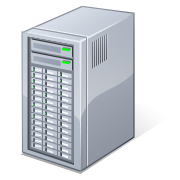 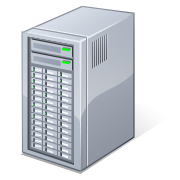 Linux kernel
4.10.0-rc7
IP: 2.2.2.9
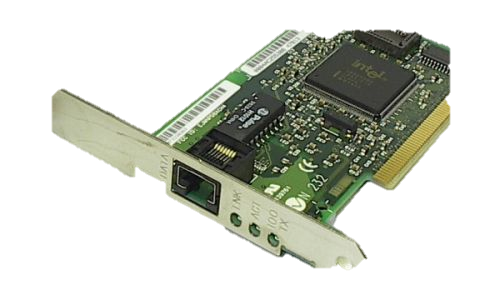 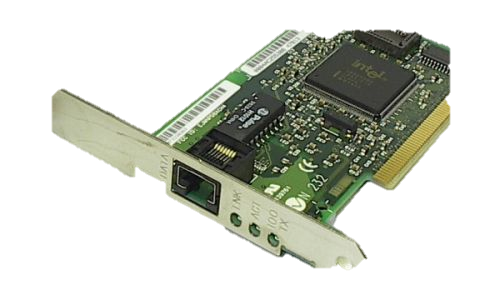 16-core Intel Xeon 
E5 2650 2.4GHz 
32GB memory
Intel i40e driver
Intel X710 10GbE
i40e driver with XDP patch
Intel X710 10GbE
Dual port i40e
Linux kernel net-next 4.10.0-rc7
Due to two BPF verifier fixes
Plus our own 2 patches to increase BPF stack size to 4096
i40e XDP driver
V4 patch: http://patchwork.ozlabs.org/patch/706701/
Demo source code at, see demo*
https://github.com/williamtu/p4c-xdp/tree/master/tests/
21
Demo1: Swap Ethernet (xdp11.p4)
Swap Ethernet source and destination
Send to the receiving interface (return XDP_TX)
Receiver
Swap Eth
Sender
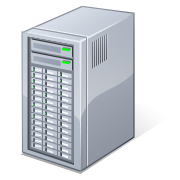 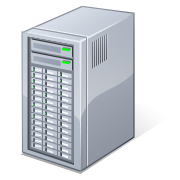 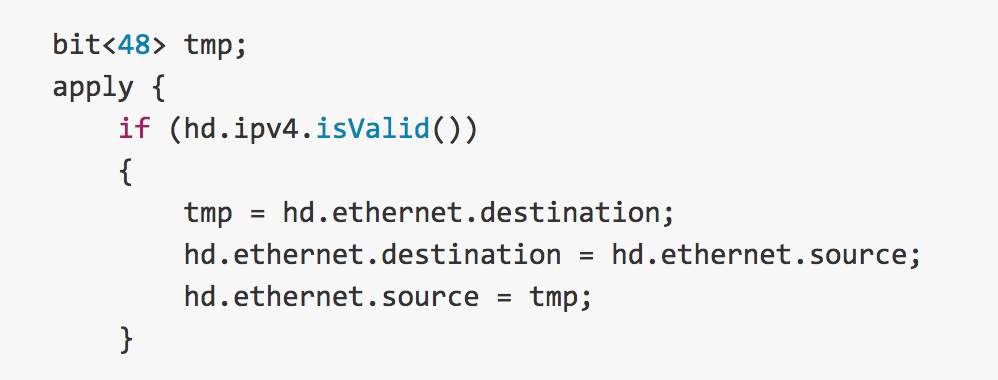 XDP_TX
https://github.com/williamtu/p4c-xdp/blob/master/tests/xdp11.p4
https://youtu.be/On7hEJ6bPVU
Demo2: ping4/6 and stats (xdp12.p4)
Parse IPv4/IPv6 ICMP ping
Drop ipv6 ping, and return XDP_DROP
Demonstrate control plane 
Update ipv4 statistics, and return XDP_PASS
https://github.com/williamtu/p4c-xdp/blob/master/tests/xdp12.p4
https://youtu.be/vlp1MzWVOc8
[Speaker Notes: # ip link set dev enp66s0f0 xdp obj xdp11.o verb
# ./xdp10]
Demo3: Encapsulation (xdp16.p4)
Define a customized header
Insert the header in front of Ethernet (or any where you want)
header myhdr_t
{ 
    bit<32> id; 
    bit<32> timestamp;
}
control Ingress(…) {
    action TS_action() 
    {
        hd.myhdr.ts = BPF_KTIME_GET_NS();  // BPF helper 
        hd.myhdr.id = 0xfefefefe; 
        xoutdrop = false; //XDP_PASS
    }
Emit at deparser
my hdr
payload
payload
ETH
IPv4
IPv4
ETH
https://github.com/williamtu/p4c-xdp/blob/master/tests/xdp16.p4
https://youtu.be/TibGxCXPNVc
[Speaker Notes: action TS_action() { 
hd.myhdr.ts = BPF_KTIME_GET_NS(); 
hd.myhdr.id = 0xfefefefe; 
xoutdrop = false; }]
Future Wok
Forward / broadcast /clone
Currently rely on TC (bpf_skb_clone_redirect)
XDP_FORWARD support in driver/kernel?
Recirculation
Add recirculation support in XDP driver
Return xdp_recirculate and tail call.
Use cases
Thank You
Questions?